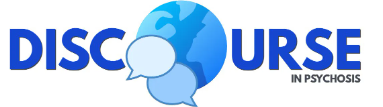 Discourse in Psychosis Working Group:Clinical Data Harmonization
Frederike Stein
Data-driven approaches for clinical harmonization
Clinical Data Harmonization
Previous work on dimensions of formal thought disorder
STUDY I: explorative and confirmatory factor analyses of FTD symptoms (SANS+SAPS) in two samples with a total N=1071 patients with affective and psychotic disorders
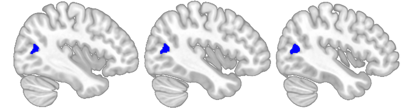 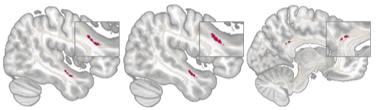 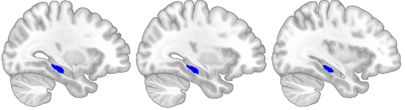 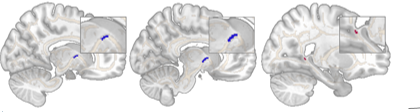 Clinical Data Harmonization
Stein et al., 2022, Schizophrenia Bulletin
Previous work on dimensions of formal thought disorder
STUDY II: Association of FTD dimensions with the structural connectome in N=1071 patients with affective and psychotic disorders
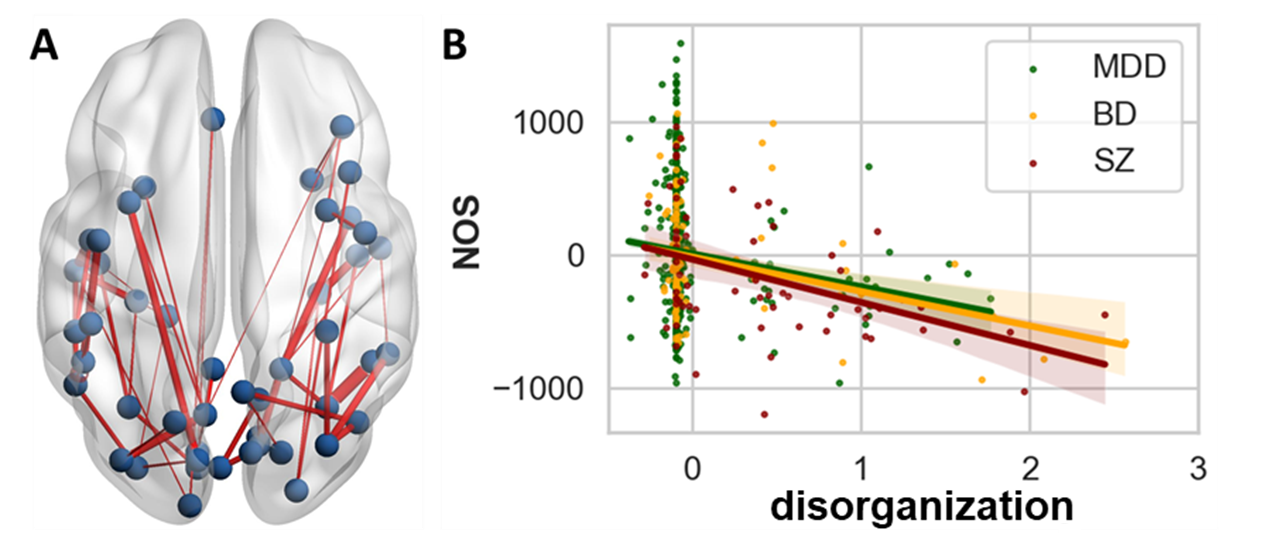 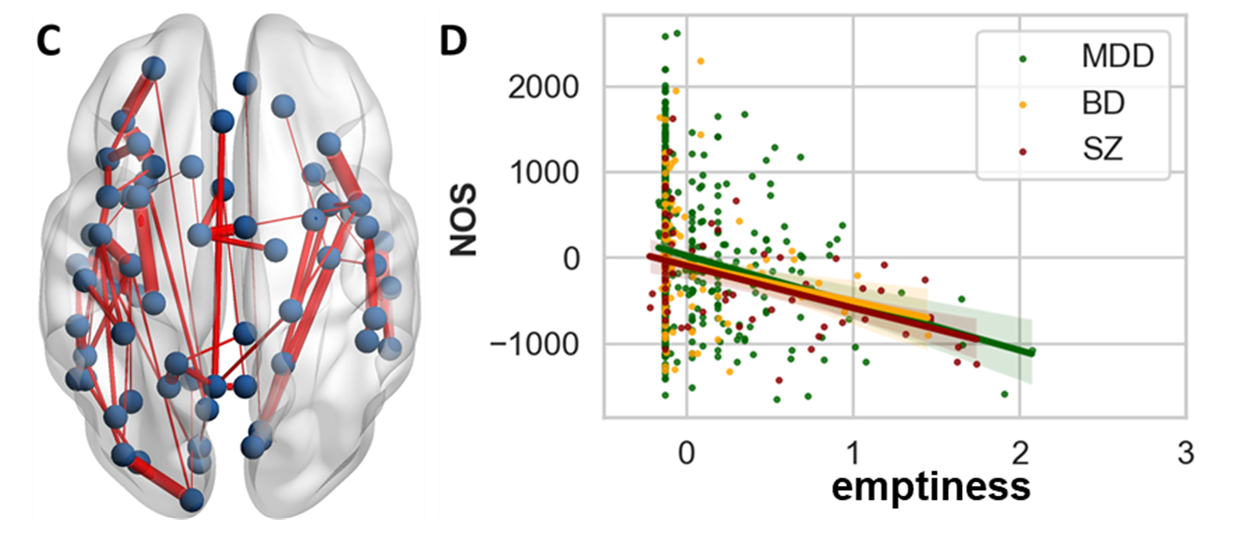 Clinical Data Harmonization
Stein et al., 2023, Biological Psychiatry
Previous work on dimensions of formal thought disorder
STUDY III: Latent Factors of Language Disturbance and Relationships to Quantitative  Speech Features in a transdiagnostic sample N=343
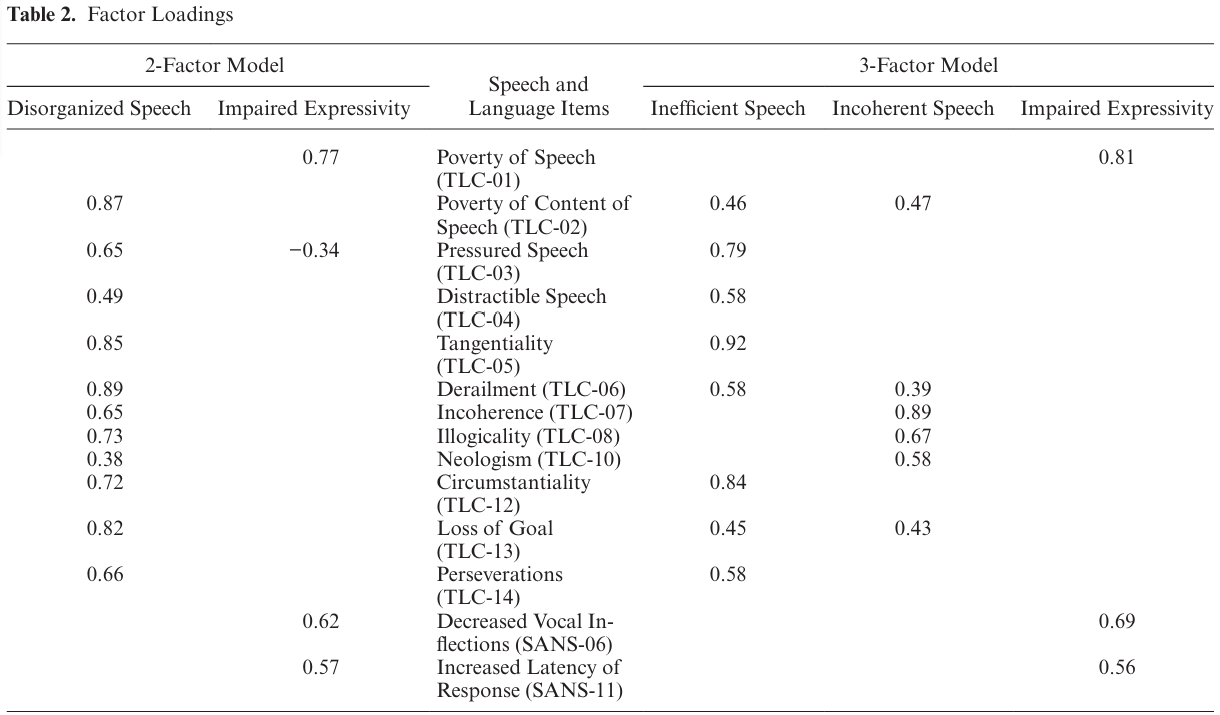 Clinical Data Harmonization
Tang et al., 2023, Schizophrenia Bulletin
Previous work on dimensions of formal thought disorder
STUDY III: Latent Factors of Language Disturbance and Relationships to Quantitative  Speech Features in a transdiagnostic sample N=343
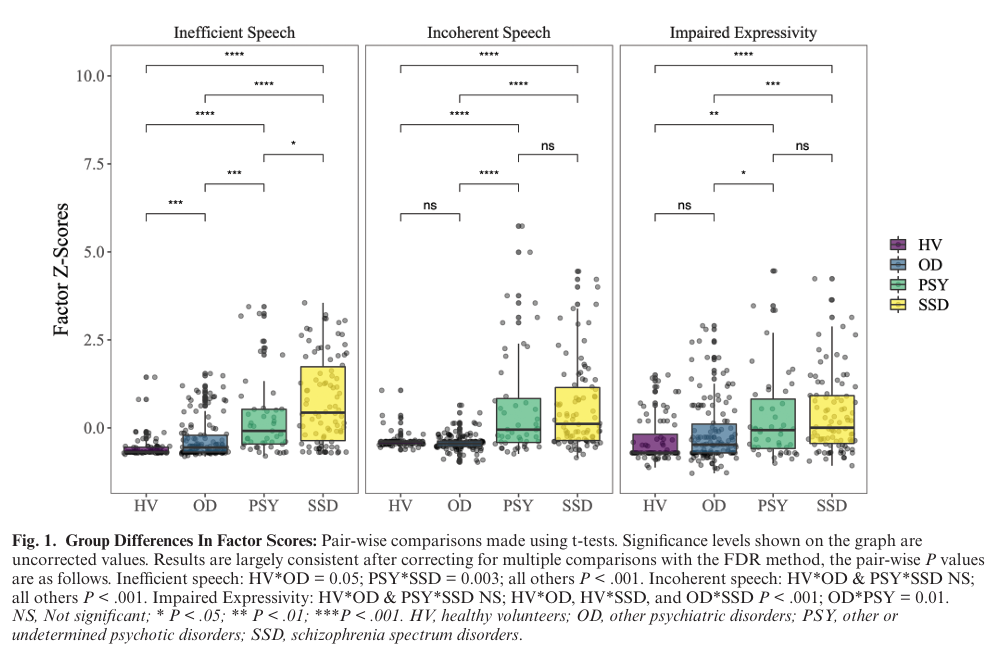 Clinical Data Harmonization
Tang et al., 2023, Schizophrenia Bulletin
Previous work on dimensions of formal thought disorder
STUDY III: Latent Factors of Language Disturbance and Relationships to Quantitative  Speech Features in a transdiagnostic sample N=343
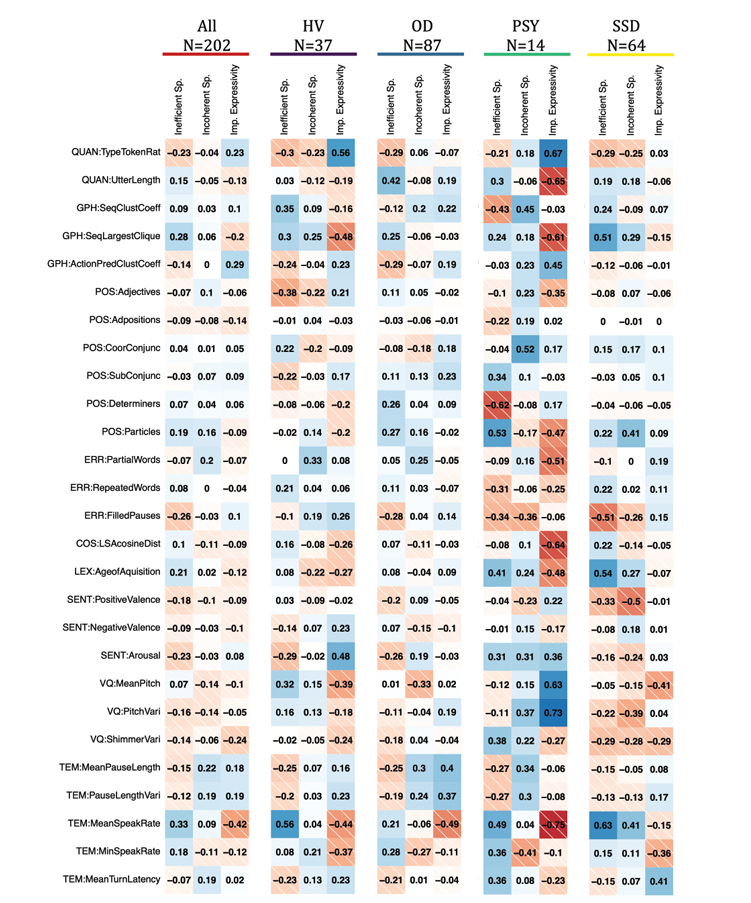 Clinical Data Harmonization
Tang et al., 2023, Schizophrenia Bulletin
Previous work on dimensions of formal thought disorder
STUDY III: Latent Factors of Language Disturbance and Relationships to Quantitative  Speech Features in a transdiagnostic sample N=343
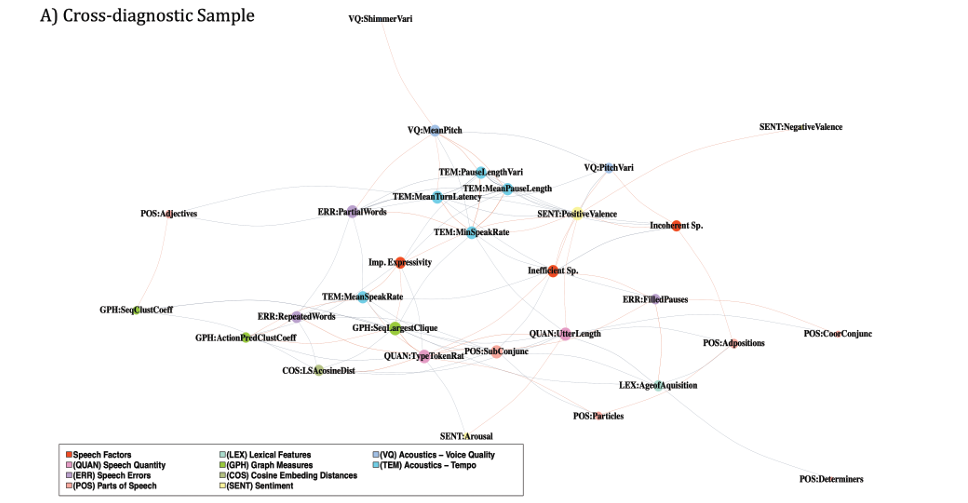 Clinical Data Harmonization
Tang et al., 2023, Schizophrenia Bulletin
Dimensions of formal thought disorder across scales
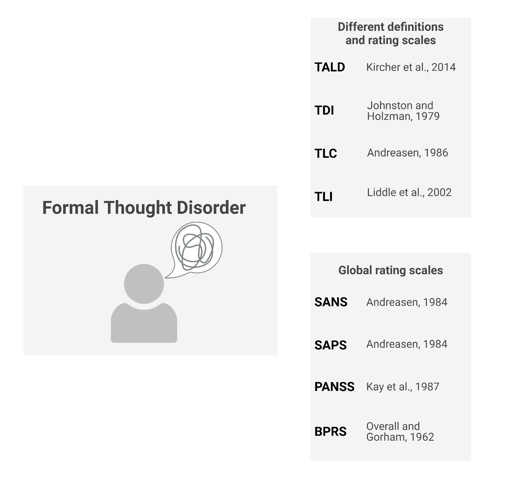 Formal Thought Disorder is assessed using multiple rating scales
Lack of standardized scoring complicates cross-study comparisons and clinical assessments
However, evidence from Tang and Stein et al., for a 3-factor solution across disorders and across SANS, SAPS, TLC (all scales from the same author)
Our goal: Develop a harmonized “summary score” integrating key elements from existing scales
Clinical Data Harmonization
Dimensions of formal thought disorder across scales
FOR2107
TALD_Study
FOR2107_SPAPS project
Remora
LPOP
ACES
PsyCL
In-PsyCL
TLI_DEU_comb
TLI_DEU2
Early_schizobipolar_DEU
Discourse_lena
CAFLIP
TOPSY
IMPLEMENT
OCoPS-P
BrAGG-SoS
Gesture study
Discouse Santander
Discourse_BR-PR
Turkish adaptaion of TALD
RAPSODI
SCAANS
IPS
23 studies/samples
10 countries
8 languages:
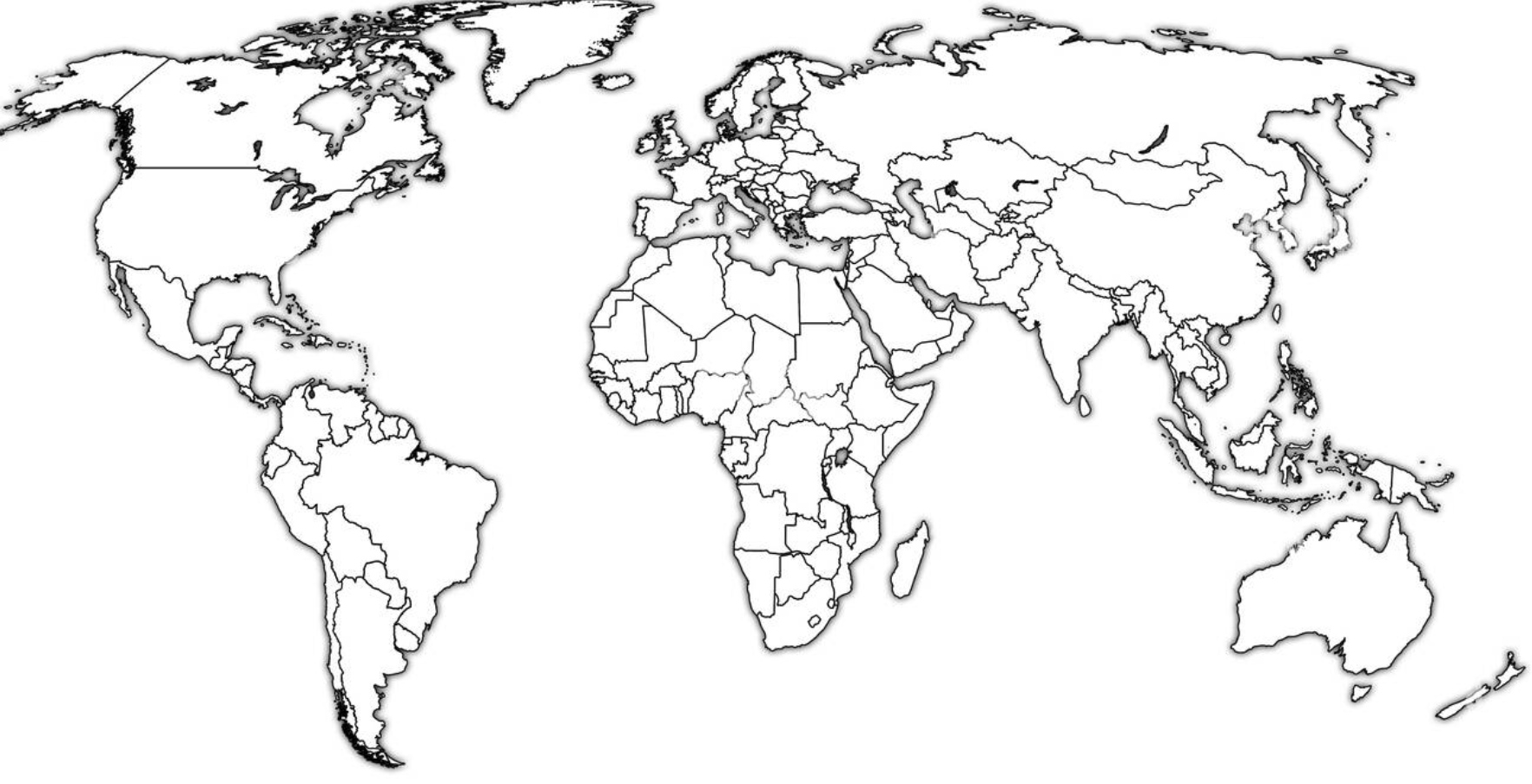 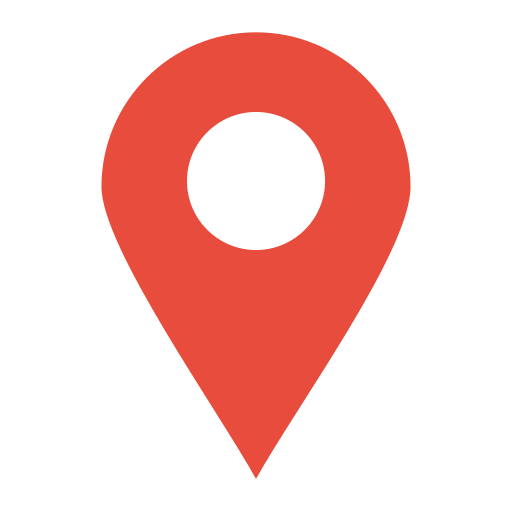 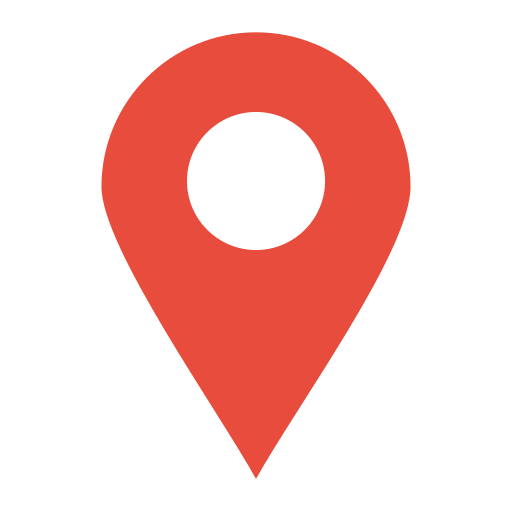 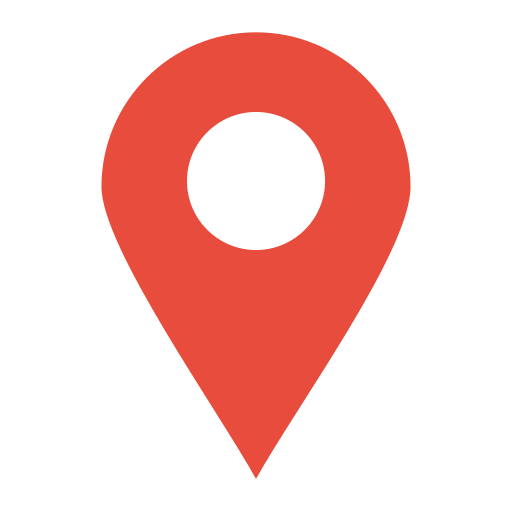 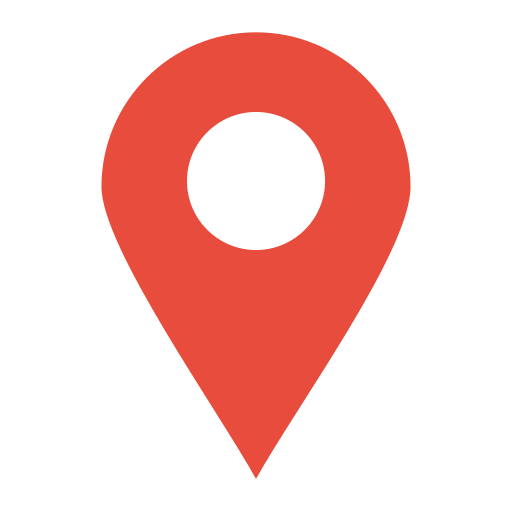 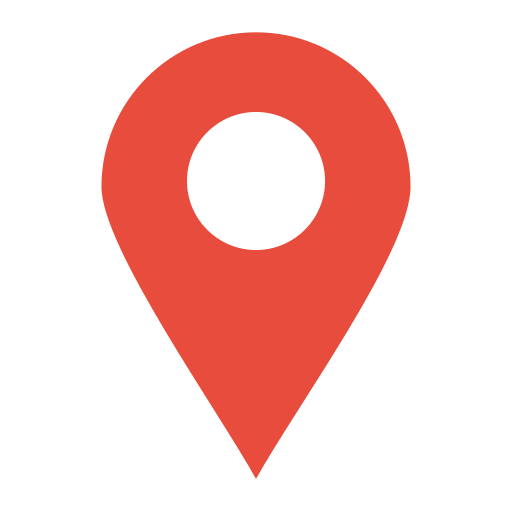 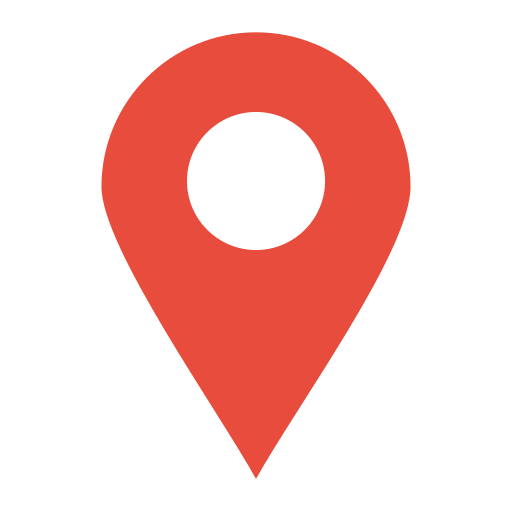 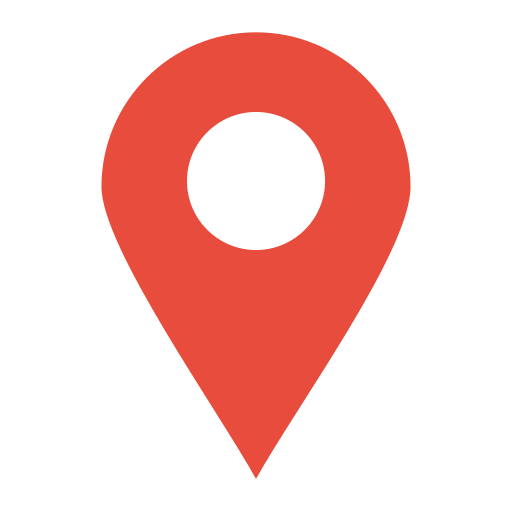 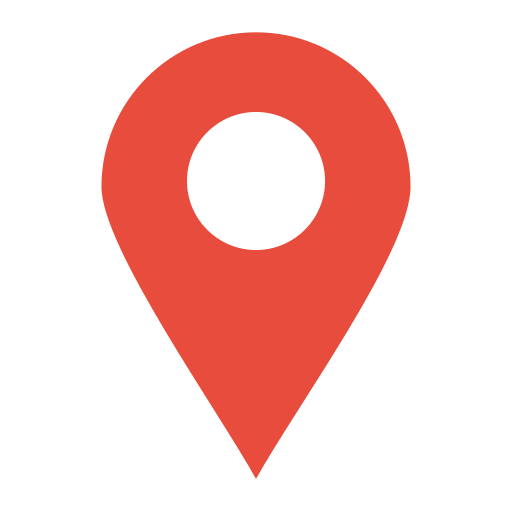 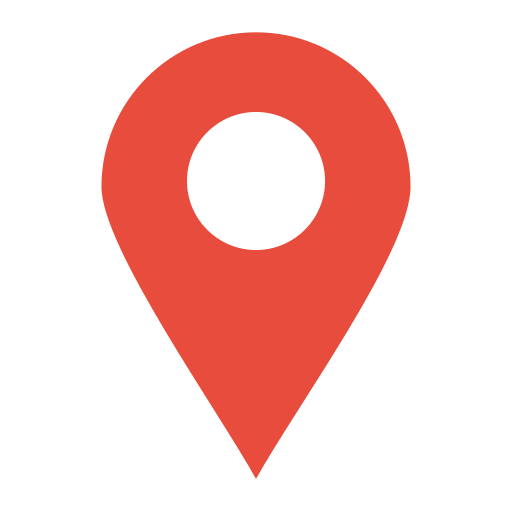 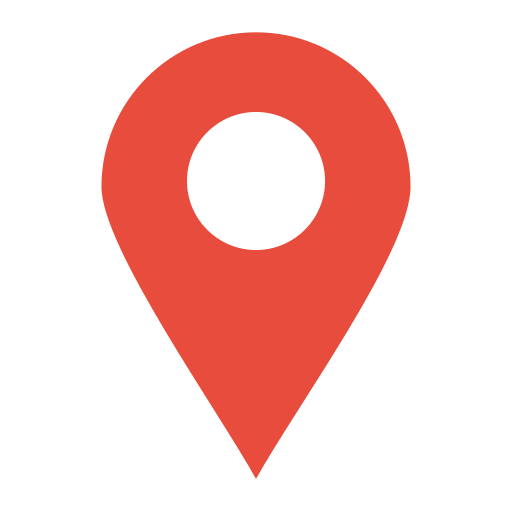 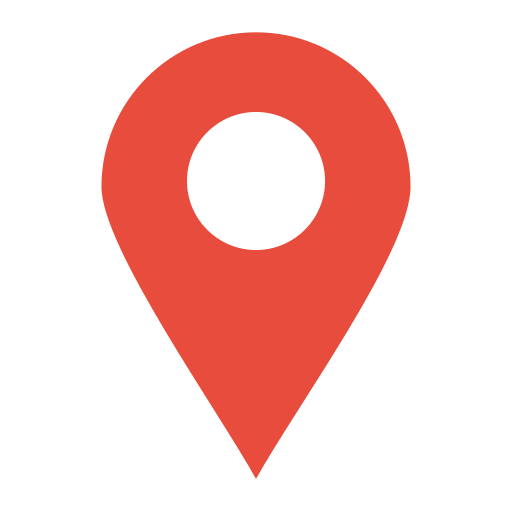 PIs involved: 
Tilo Kircher
Frederike Stein
Sunny Tang
Berna Yalincetin
Emre Bora
Lena Palaniyappan
Tim Crowe
Sebastian Walther
Rosa Ayesa Aricola
Raffael Massuda
Emre Mutlu
Iris Sommer
Sreeraj Venkatasubramanian
Katharina Stegmayer
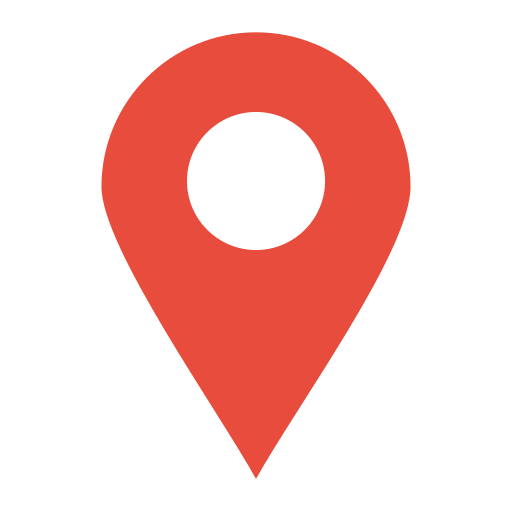 Clinical Data Harmonization
Basic Information
Total sample size: 6,376 subjects (not counting multiple timepoints)
Groups included:
Healthy controls
Help seeking
First degree relation
Major Depression
Bipolar Disorder
Schizophrenia spectrum disorders
Dx methods: 
DSM-IV / V and SCID I
ICD-10
Study exclusion criteria:
verbal IQ<80 or <70
history of head trauma or unconsciousness
severe medical illnesses (cancer, autoimmune diseases, and infections)
neurological illness
current substance dependence
substance induced disorders or disorders secondary to general medical condition
disorders affecting speech or language
movement disorders affecting speech
ECT
  Type of FTD data acquisition:
semi-structured clinical interview or discourse interview
No. of sites with:
Clinical Data Harmonization
Top combinations
Clinical Data Harmonization
Variables for analysis
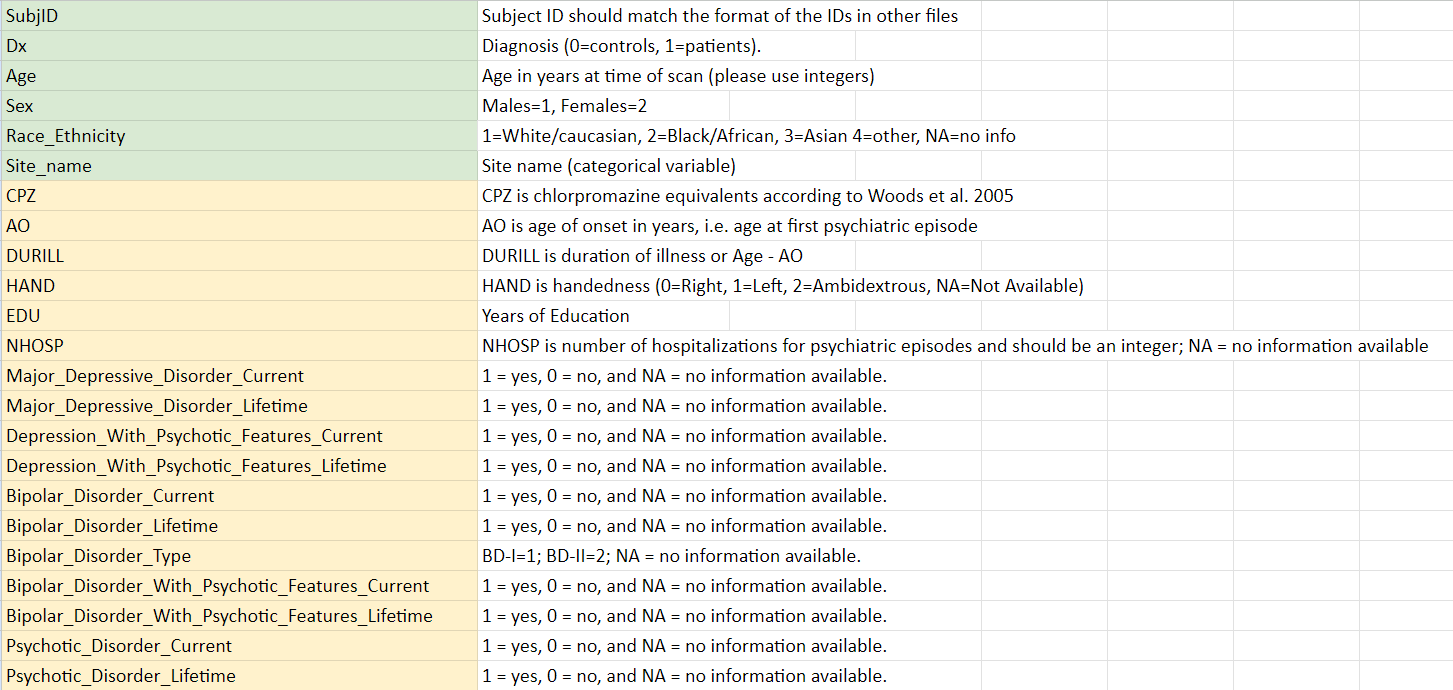 Diagnosis
Age
Sex
Medication (CPZ)
Age of Onset
Duration of illness
Years of education
Number of hospitalizations
At least one FTD rating scales:
SANS
SAPS
TALD
TLC
TLI
PANSS
BPRS
https://docs.google.com/spreadsheets/d/1rMlSYiAGoLqRmBzScq1hbZBAQOyiHLSvw9J2ikSxj4k/edit?usp=sharing
Clinical Data Harmonization
Data transfer agreement
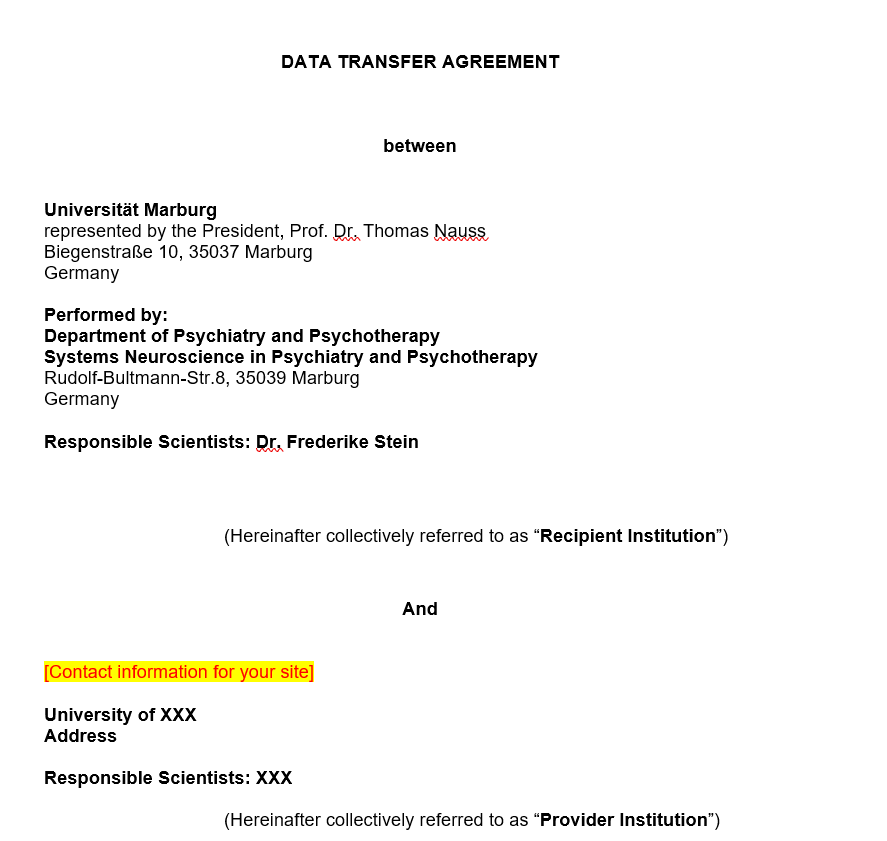 DTA is prepared
In case you need a DTA please let us know
Adapt if necessary using tracked-mode
Clinical Data Harmonization
Analysis approach
Deidentified data will be processed by Dr. Frederike Stein and team, University of Marburg Germany, and aggregated for analysis:
Step 1: Poly-Correlations
Identify items/symptoms that can be collapsed, i.e., multi-colinearity

Step 2: Pairwise Correlation Matrix

Step 3: Random Forest Imputation
Impute missing data based on existing information (decide which variables should be used for that)

Step 4: Factor analysis
Exploratory 
Confirmatory (could be of interest for sites that will not share single items)
Subsamples

Step 5: Method for computing factor scores
Clinical Data Harmonization
Analysis approach
Step 1: Poly-Correlations in the Marburg sample across SANS, SAPS, TALD N=1139
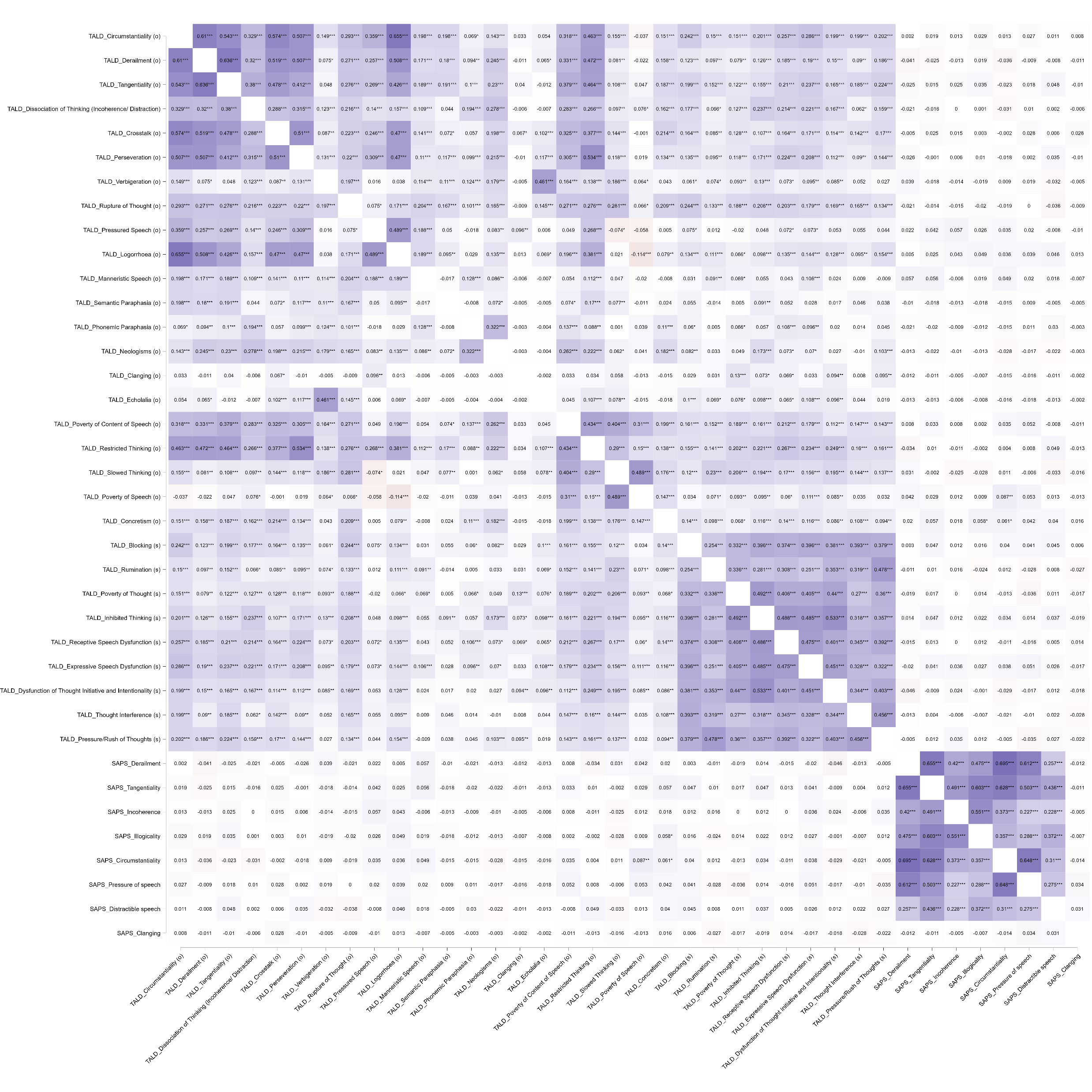 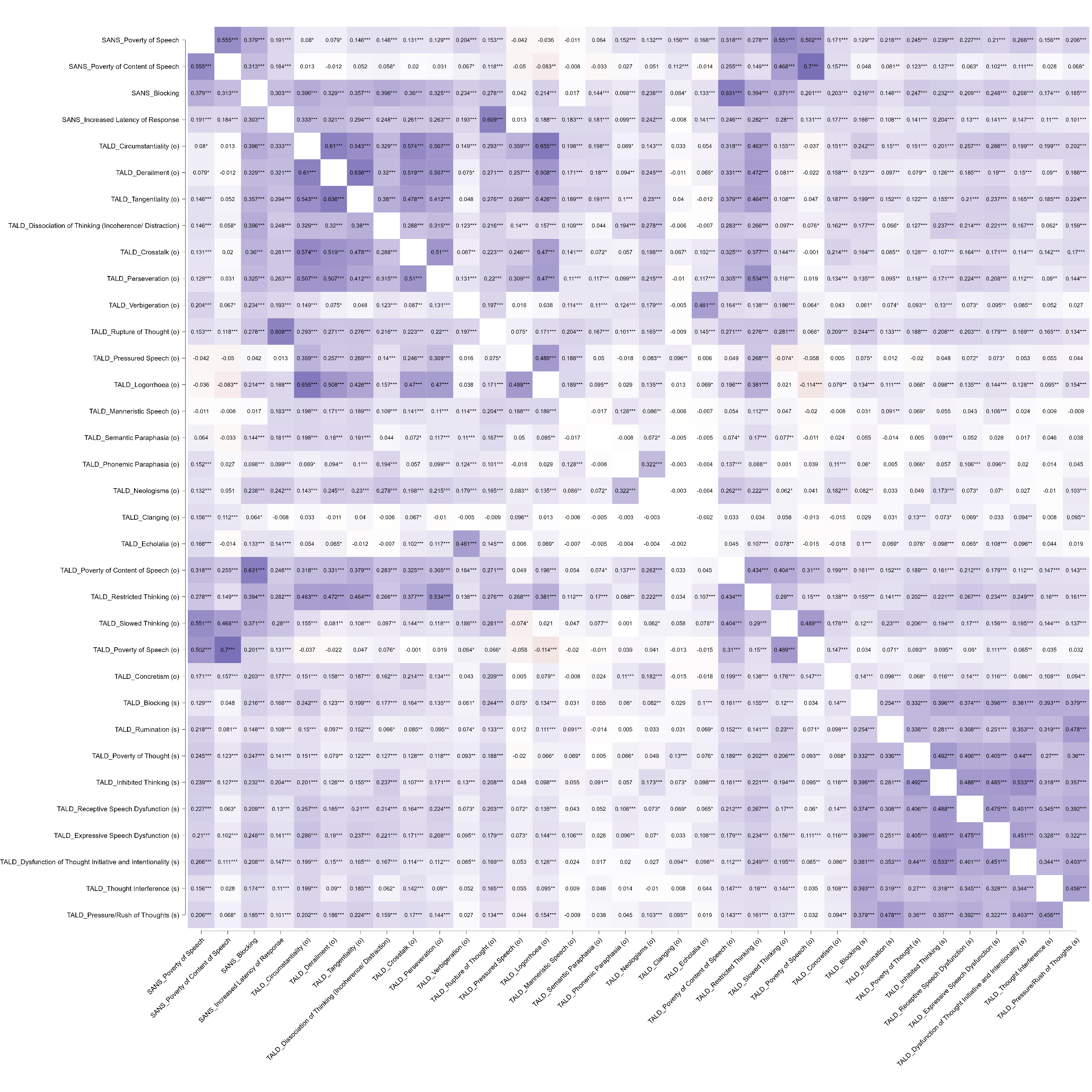 Clinical Data Harmonization
Analysis approach
Step 1: Poly-Correlations in the Marburg sample across SANS, SAPS, TALD N=1139
Correlations r > 0.6 within each of the scales but not across them even when looking at patients only
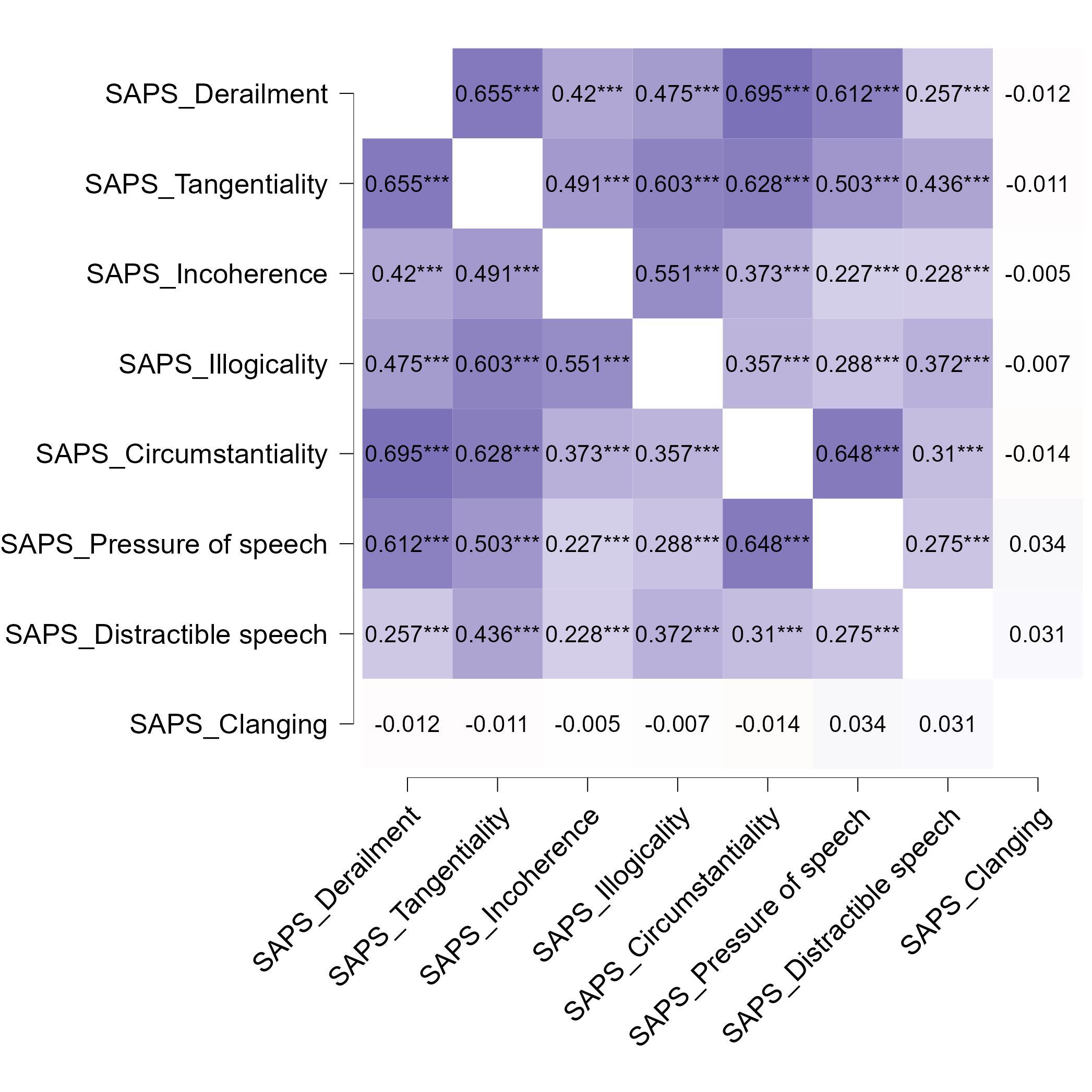 Clinical Data Harmonization
Analysis approach
Step 1: Poly-Correlations in the Tang samples across SANS, TLC N=600
Correlation r > 0.8 in TLC and SANS Blocking
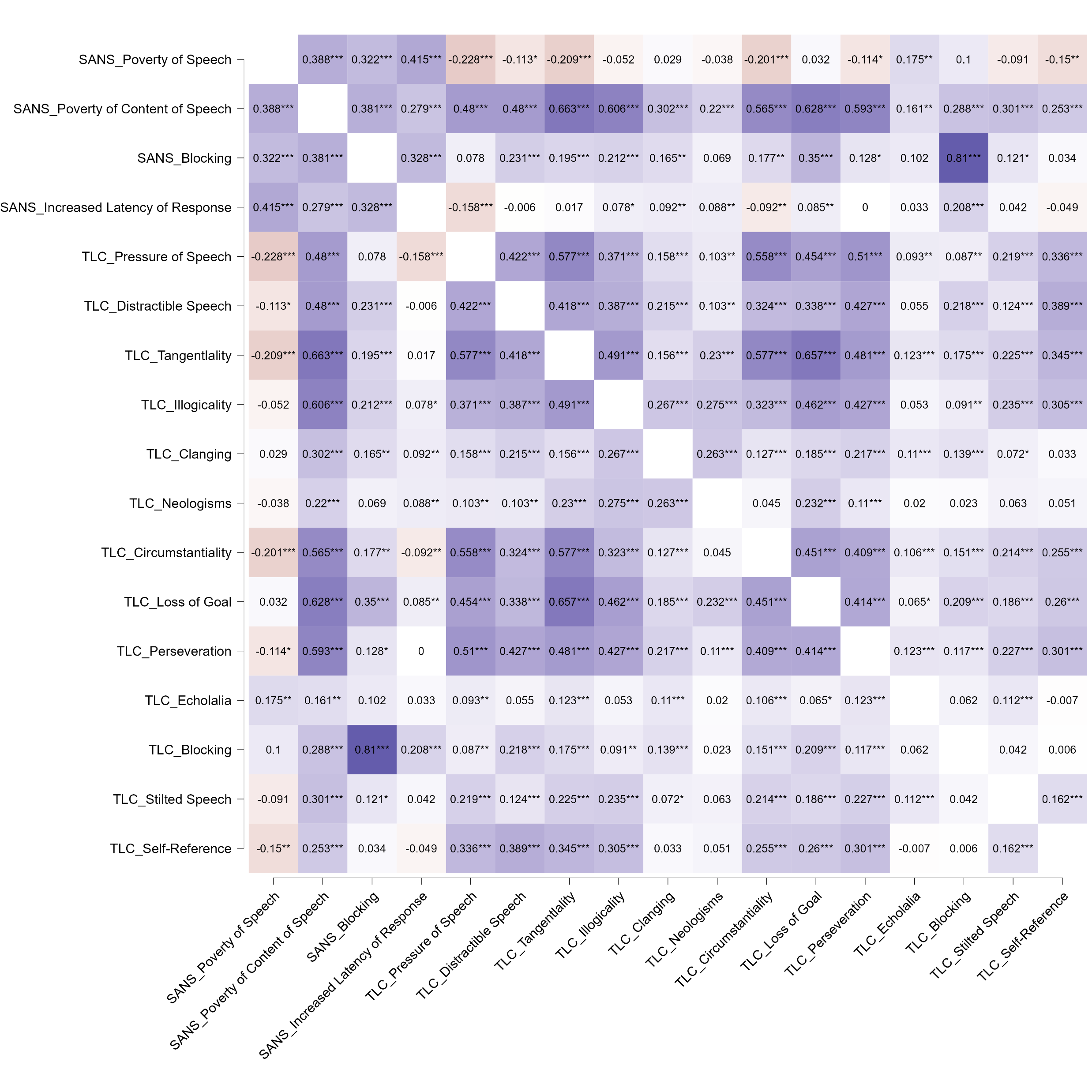 Clinical Data Harmonization
Analysis approach
Step 4: Exploratory Factor Analyses in the Marburg sample across SANS, SAPS, TALD N=1139
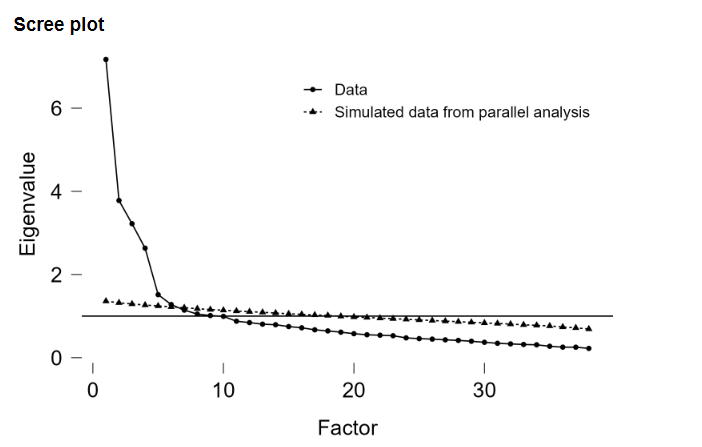 Factor extraction based on parallel analysis
Factoring method: Weighted least squares
Rotation oblique  promax
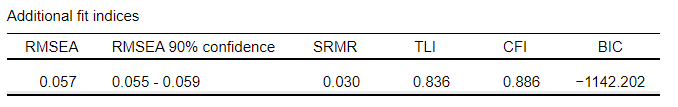 Clinical Data Harmonization
Analysis approach
Step 4: Exploratory Factor Analyses in the Marburg sample across SANS, SAPS, TALD N=1139
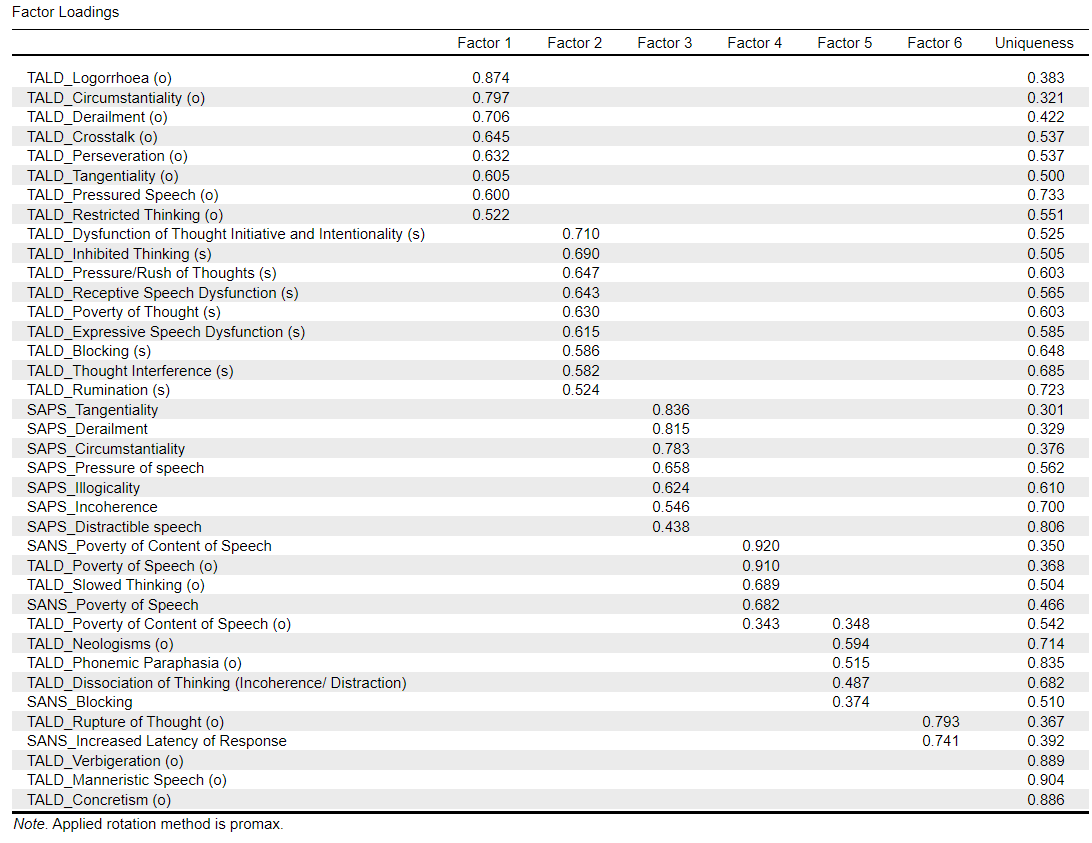 F1: TALD objective positive
F2: TALD subjective negative
F3: SAPS positive
F4: SAPS + TALD poverty
F5: TALD Neologisms
F6: Rupture of thought, increased latency of response
Clinical Data Harmonization
Analysis approach
Step 4: Exploratory Factor Analyses in the Marburg sample across SANS, SAPS, TALD N=1139
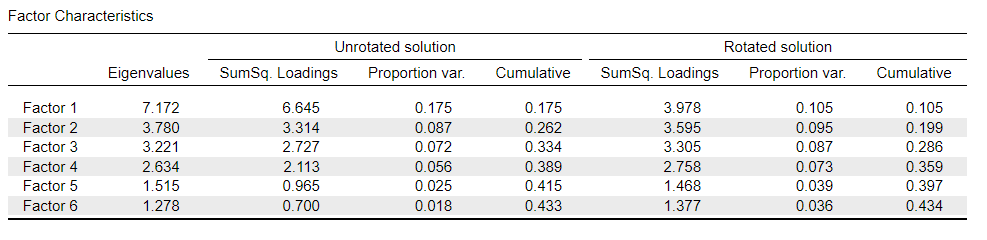 Clinical Data Harmonization
Next Steps
Data collection has started, currently 2 sites have provided data (Kircher + Tang) with TLC, SANS, SAPS, TALD as available scales

Set-up the code for analyses  partially done

Pre-liminary analyses in a smaller sample to investigate whether we are missing something  currently running
Clinical Data Harmonization
Thank you for your attention!
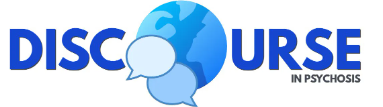 Clinical Data Harmonization
Basic Information
Clinical Data Harmonization
Basic information
Clinical Data Harmonization
Basic Information
Other scales assessed include: 
HAM-D (6)
YMRS (8)
SPQ-B (1)
BPRS (4)
BNSS (2)
CLANG (1)
CASH (4)
CAINS (2)
BPS (1)
Clinical Data Harmonization